PDO Second Alert
Date: 05.06.2017 	Incident: LTI MVI 

What happened?

Canter  driver  was  making  a  “U” turn  to  reach  a  shop  on  the  side  of the road  when  a  third  party truck  collided with the side of the Canter resulting in a fracture injury to left shoulder blade of the Canter driver and damaged both vehicles. 


Your learning from this incident.


Always stay alert while driving, and observe other drivers behaviour
Always follow defensive driving techniques
Always ensure you follow road signage and local road traffic laws
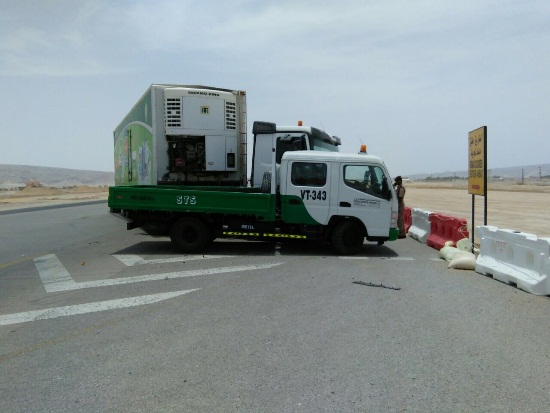 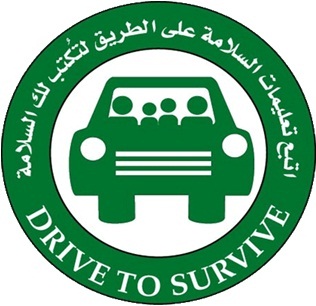 Always stay alert while driving, and observe other drivers behaviour
1
Management self audit
Date: 05.06.2017 	Incident: LTI MVI
As a learning from this incident and ensure continual improvement all contract
managers must review their HSE HEMP against the questions asked below        

Confirm the following:

Do your drivers follow defensive driving techniques ?
Do you ensure that driver behaviour is monitored and any issues discussed and recorded? 
Do you have effective Road Safety campaigns?
Do you have forum for drivers to discuss Road Safety related topics?
2
[Speaker Notes: Make a list of closed questions (only ‘yes’ or ‘no’ as an answer) to ask other contractors if they have the same issues based on the management or HSE-MS failings or shortfalls identified in the investigation. Pretend you have to audit other companies to see if they could have the same issues.]